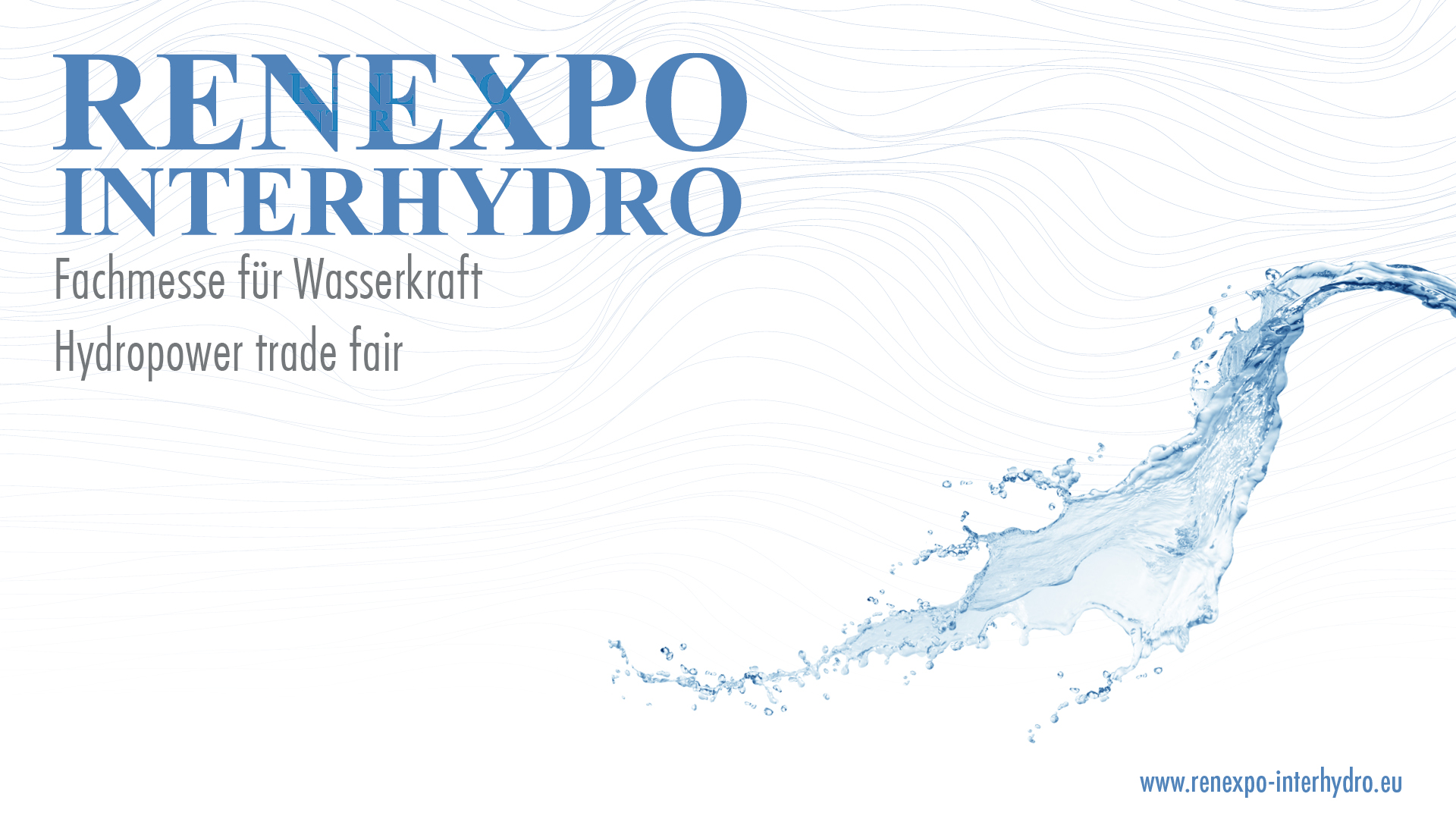 Titel
Referent